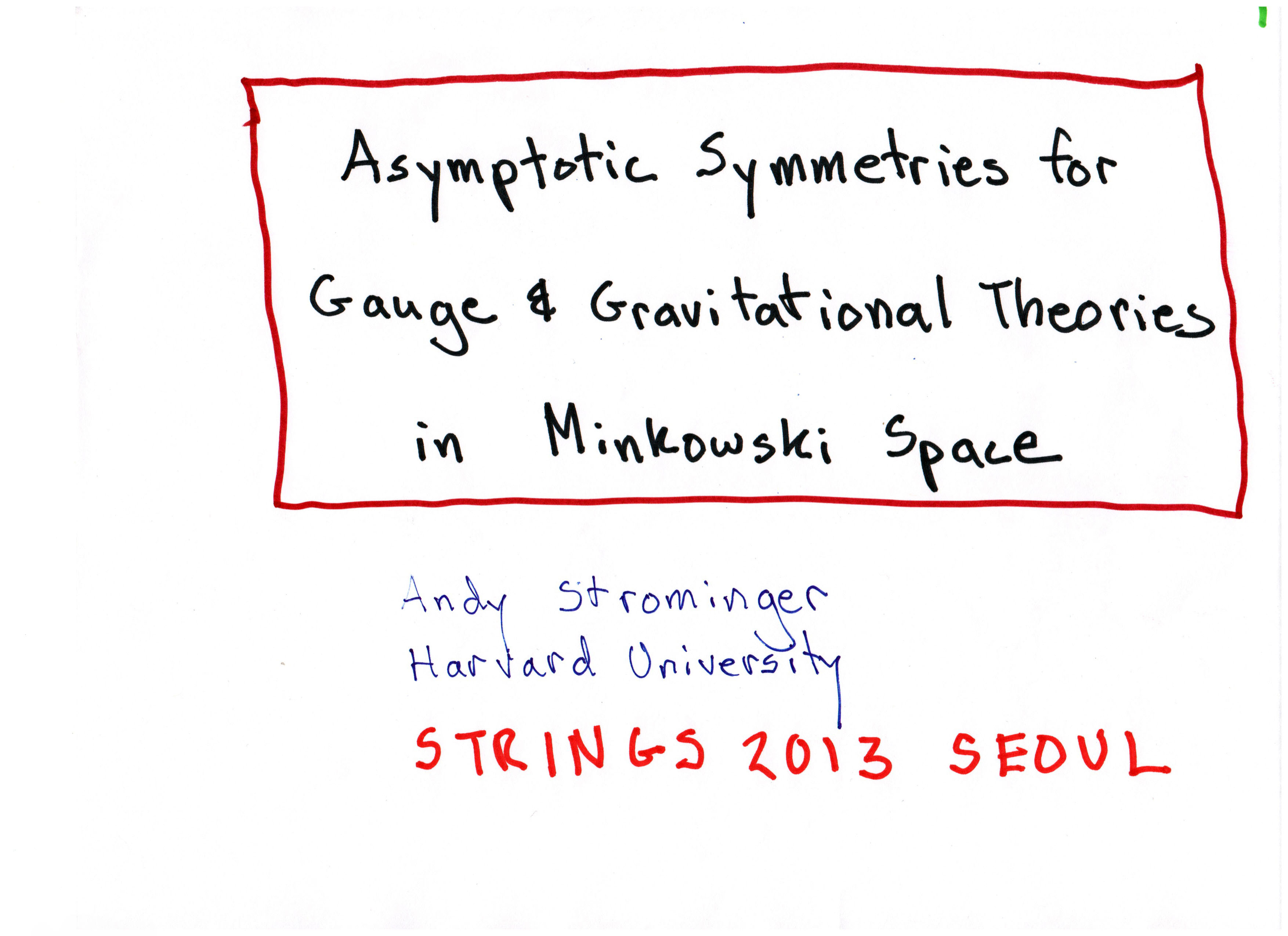 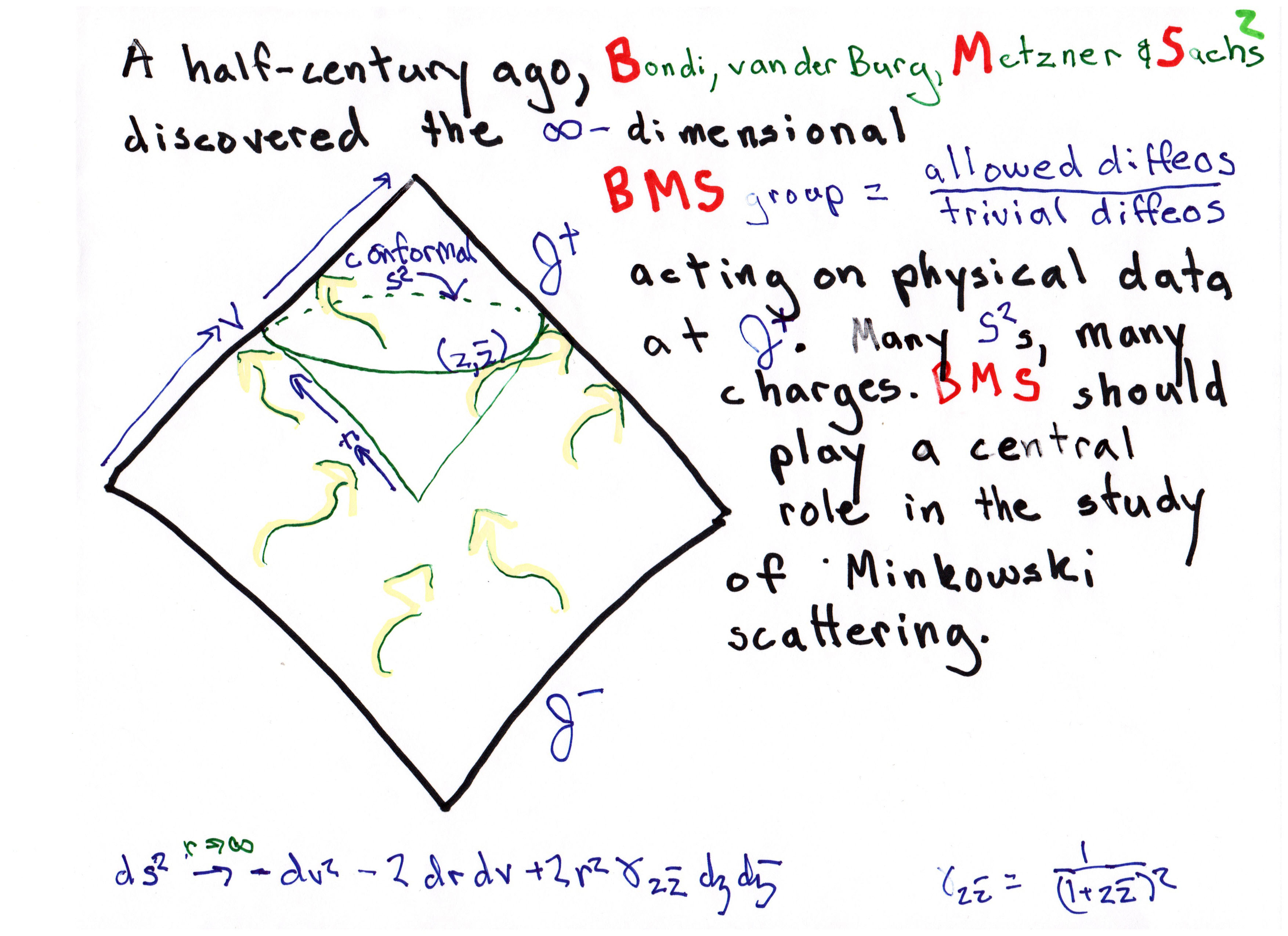 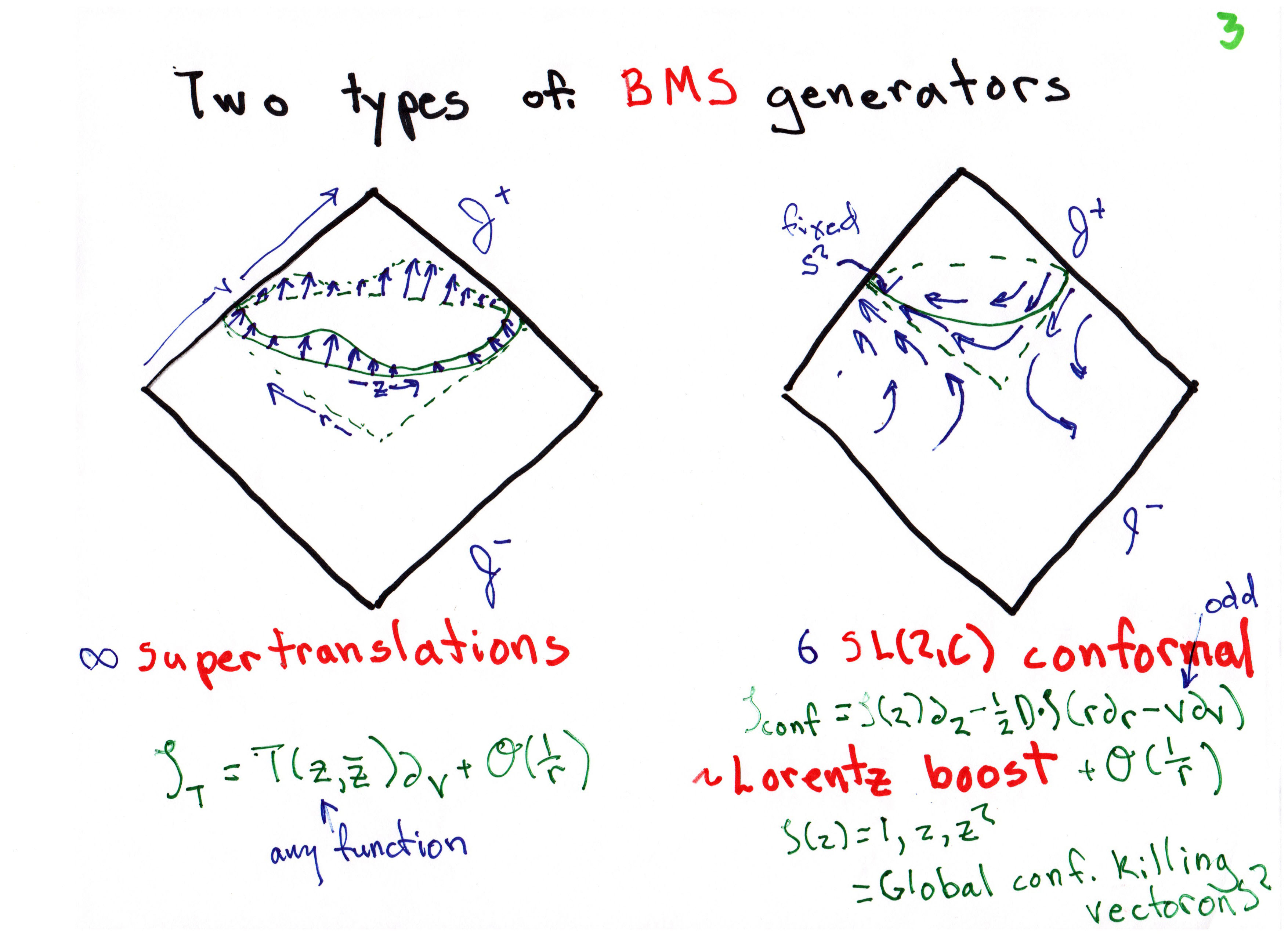 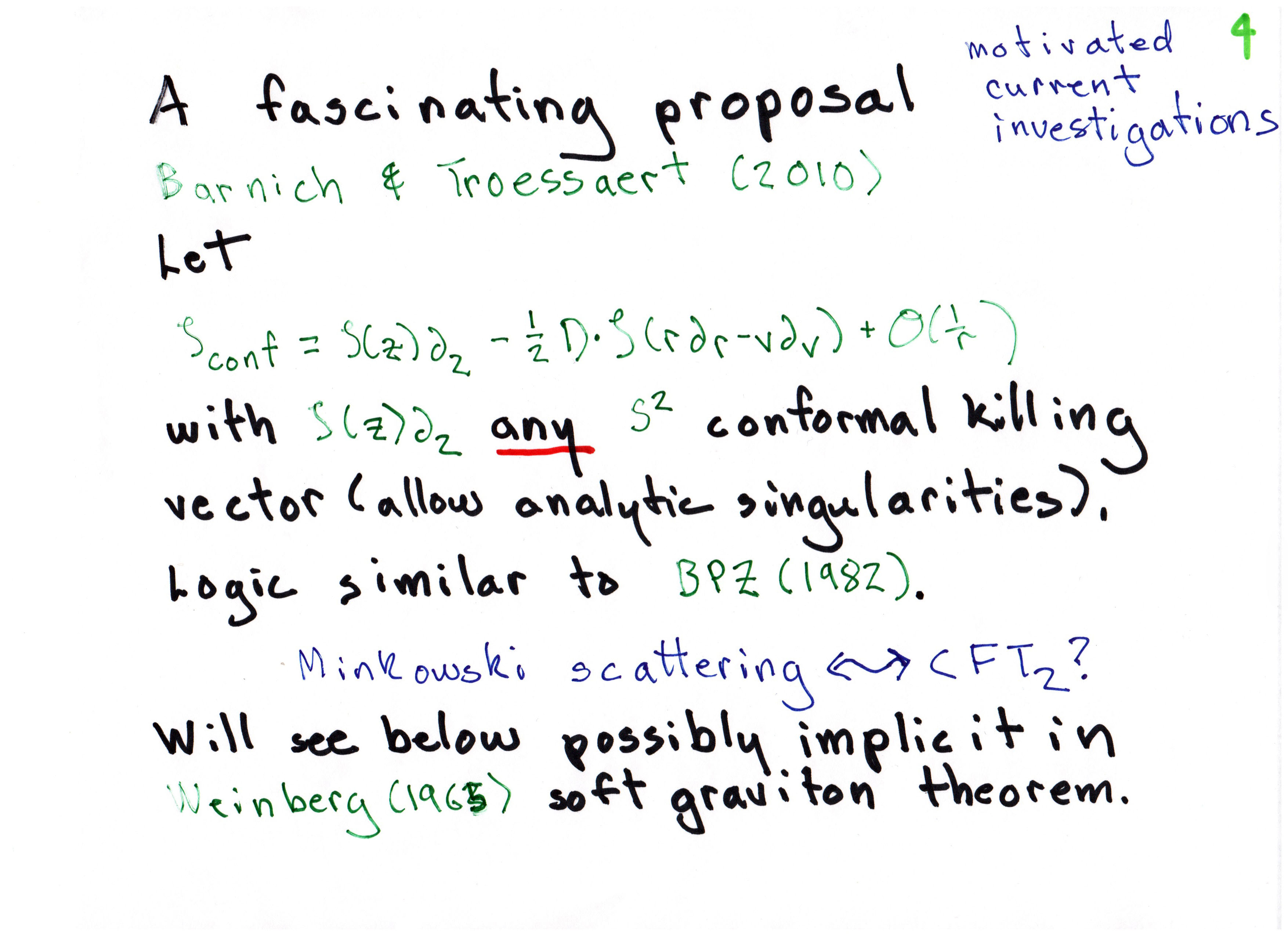 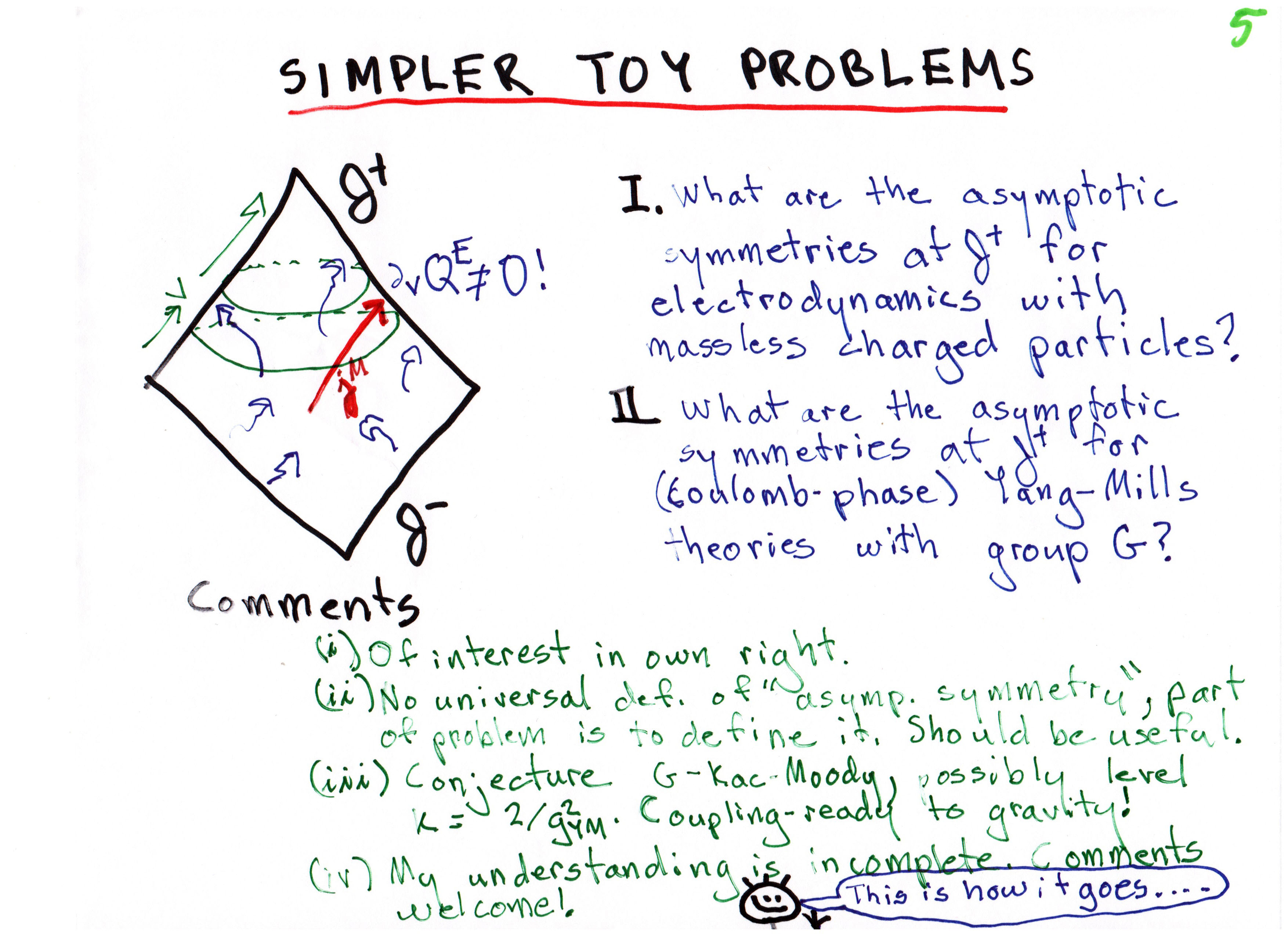 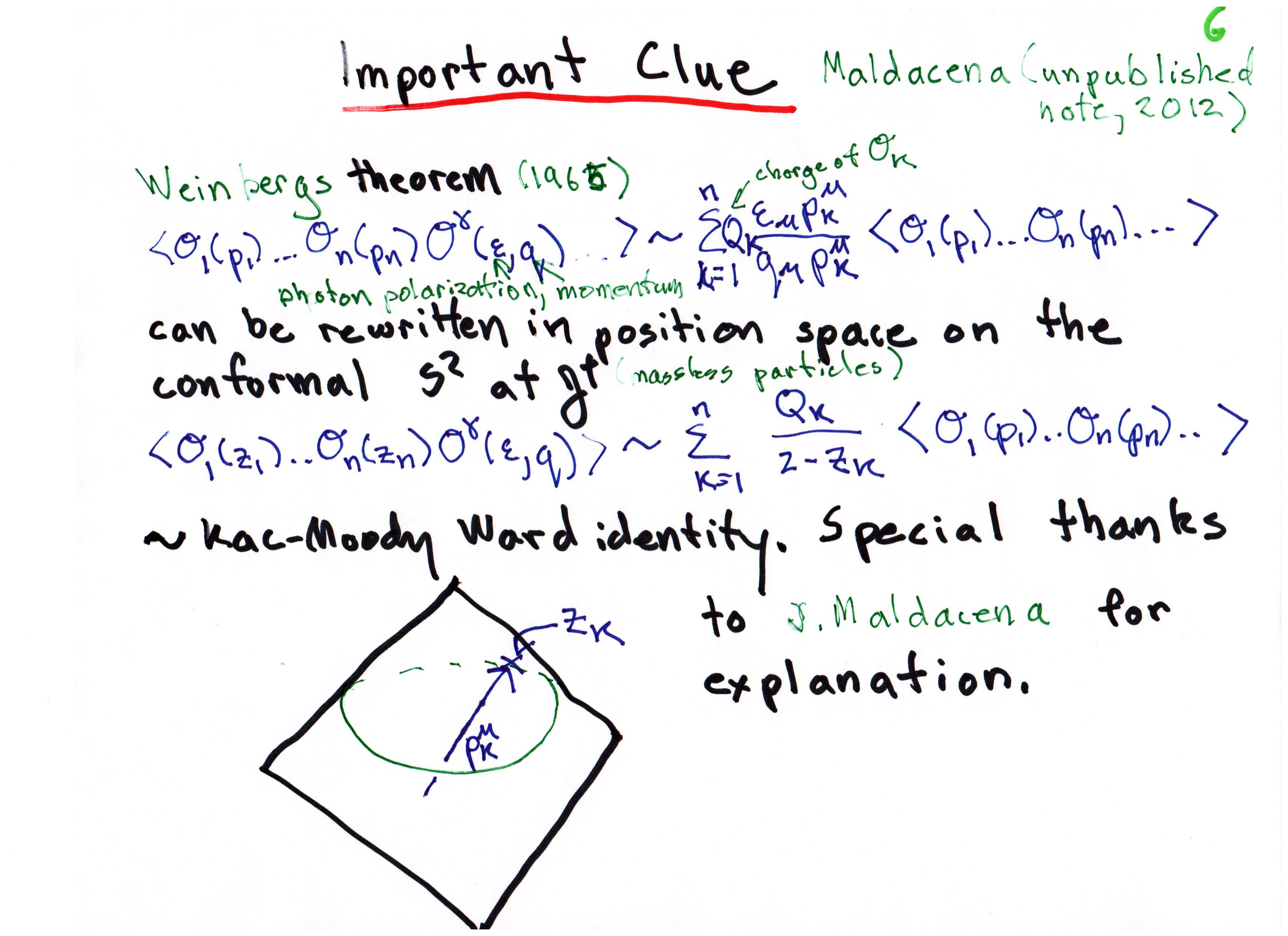 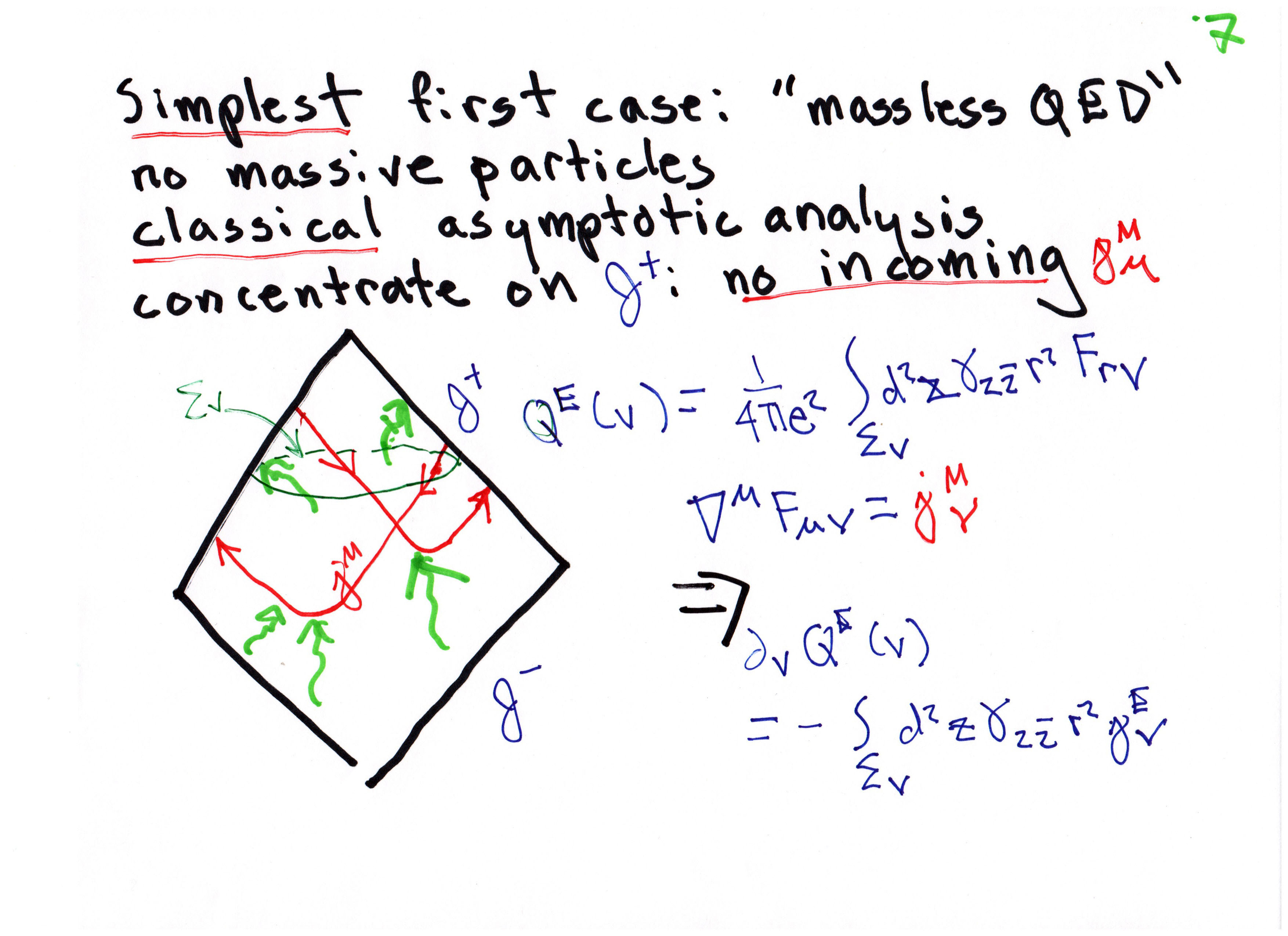 2
e
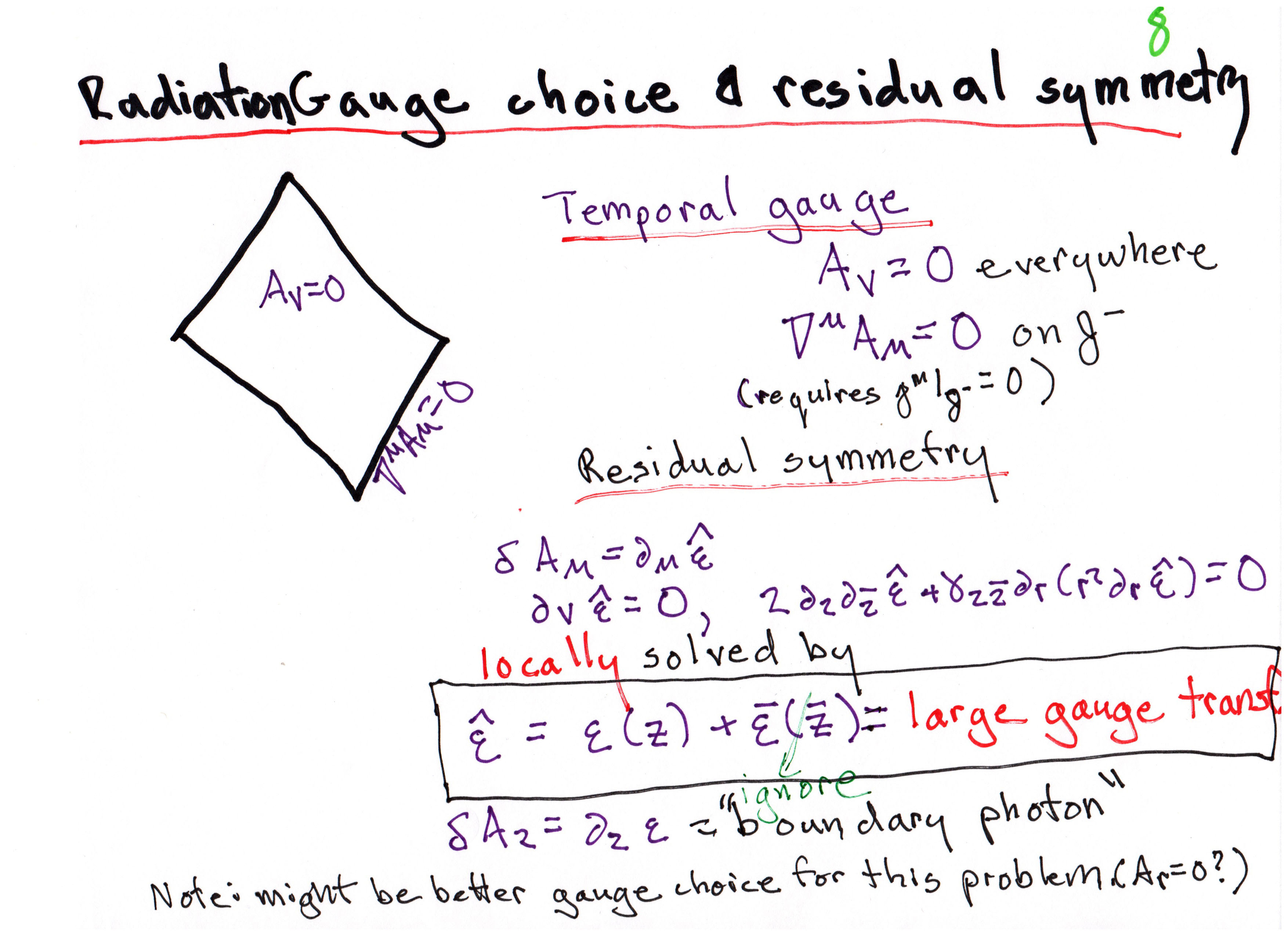 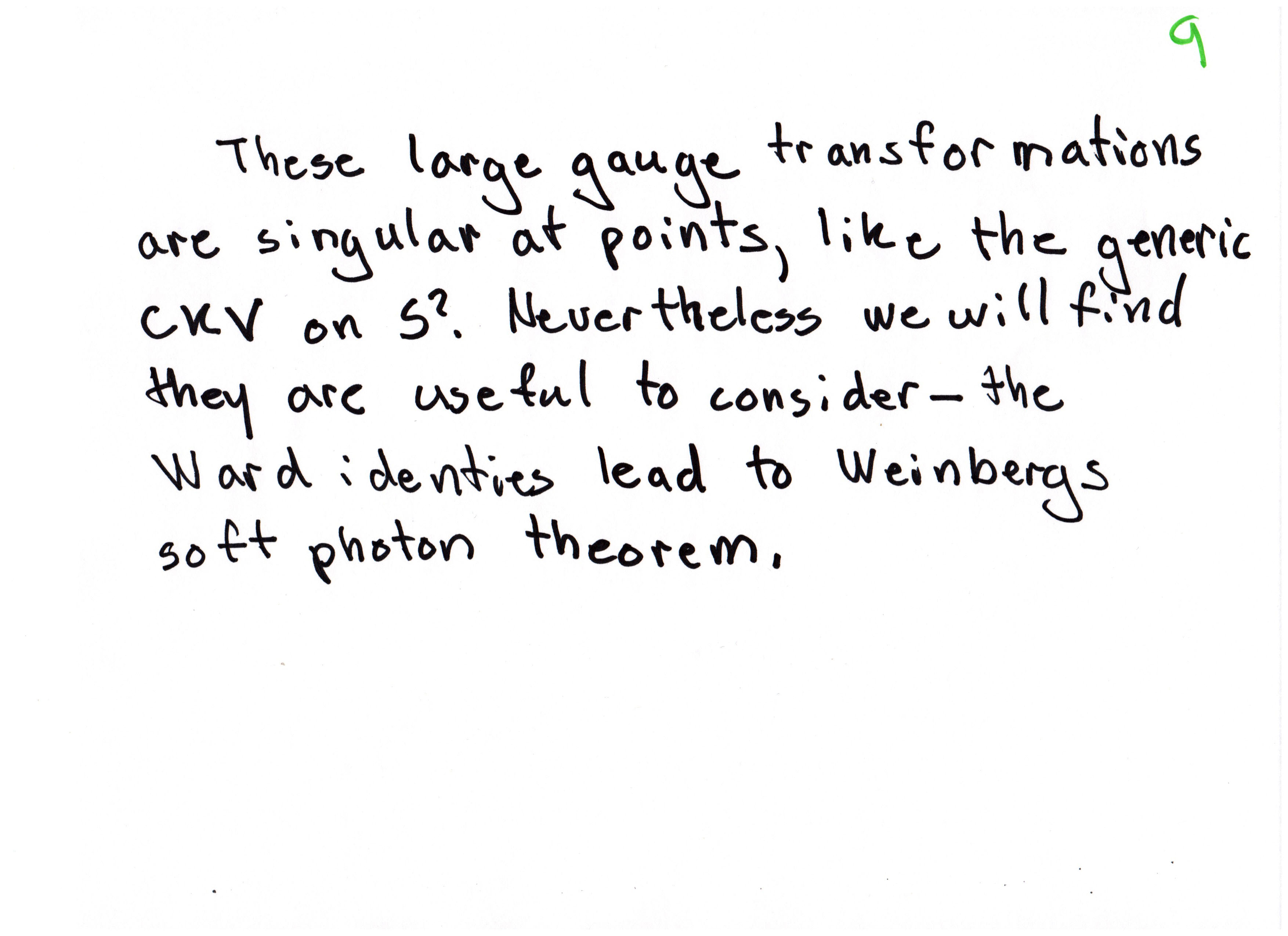 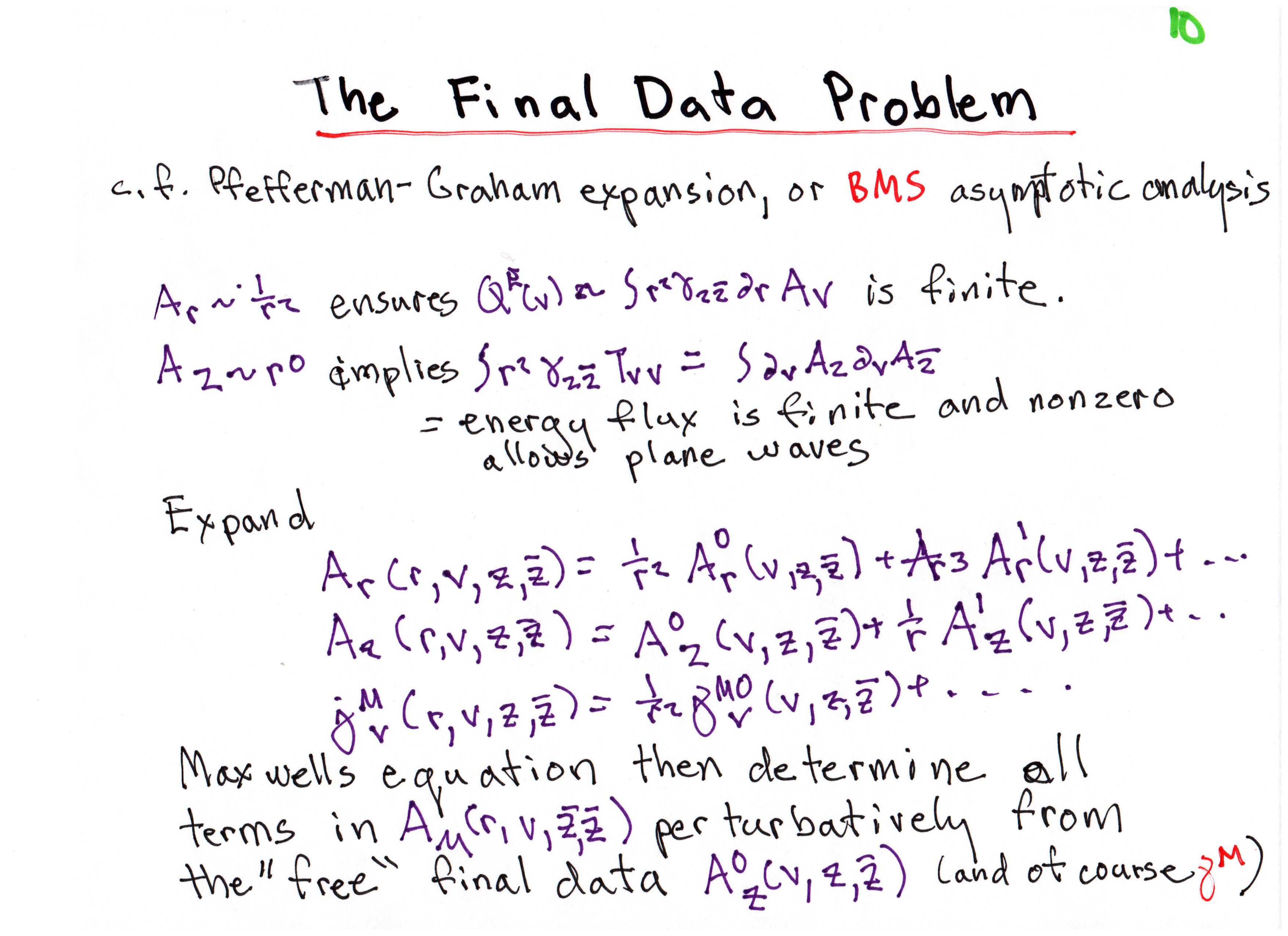 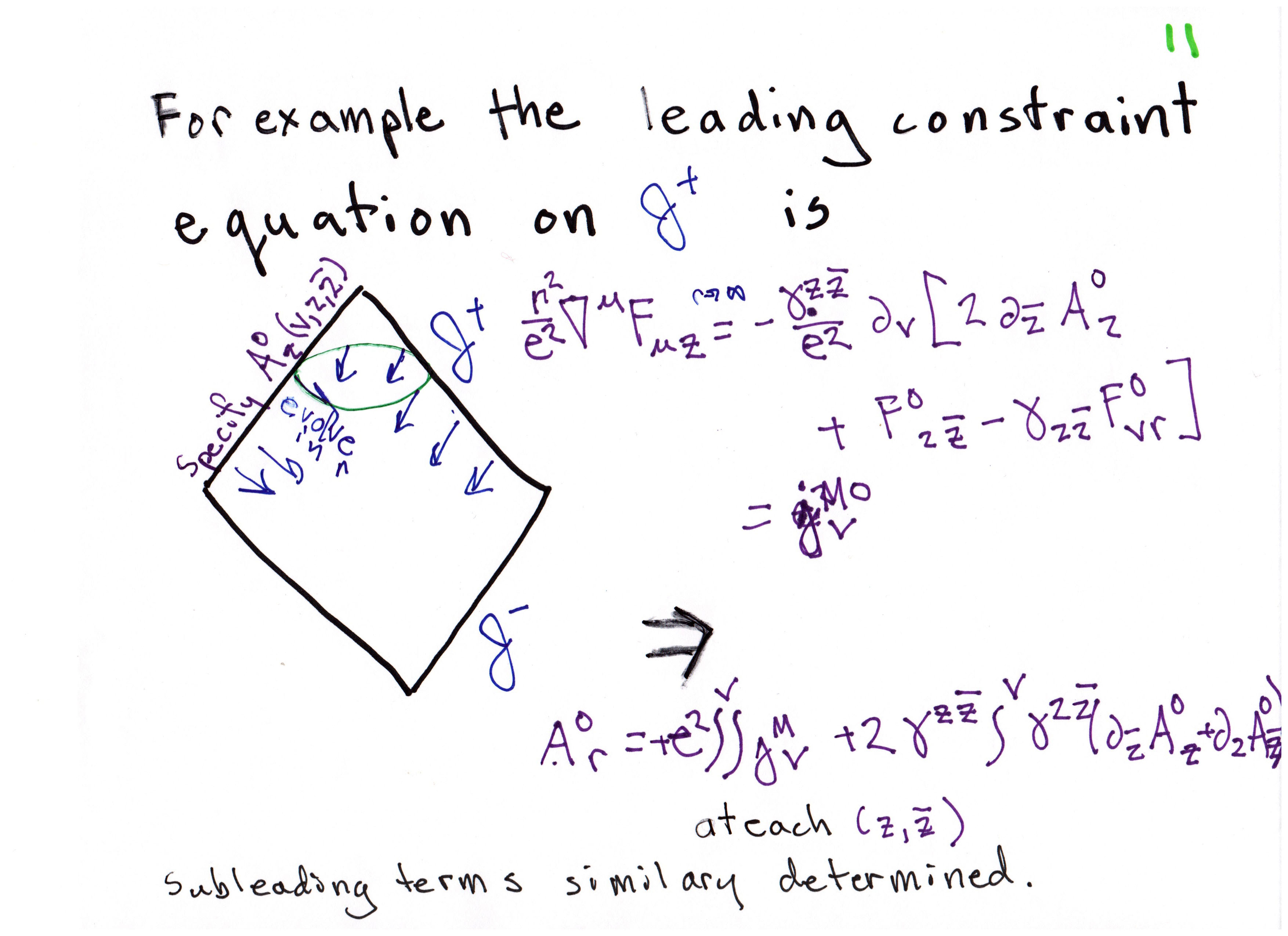 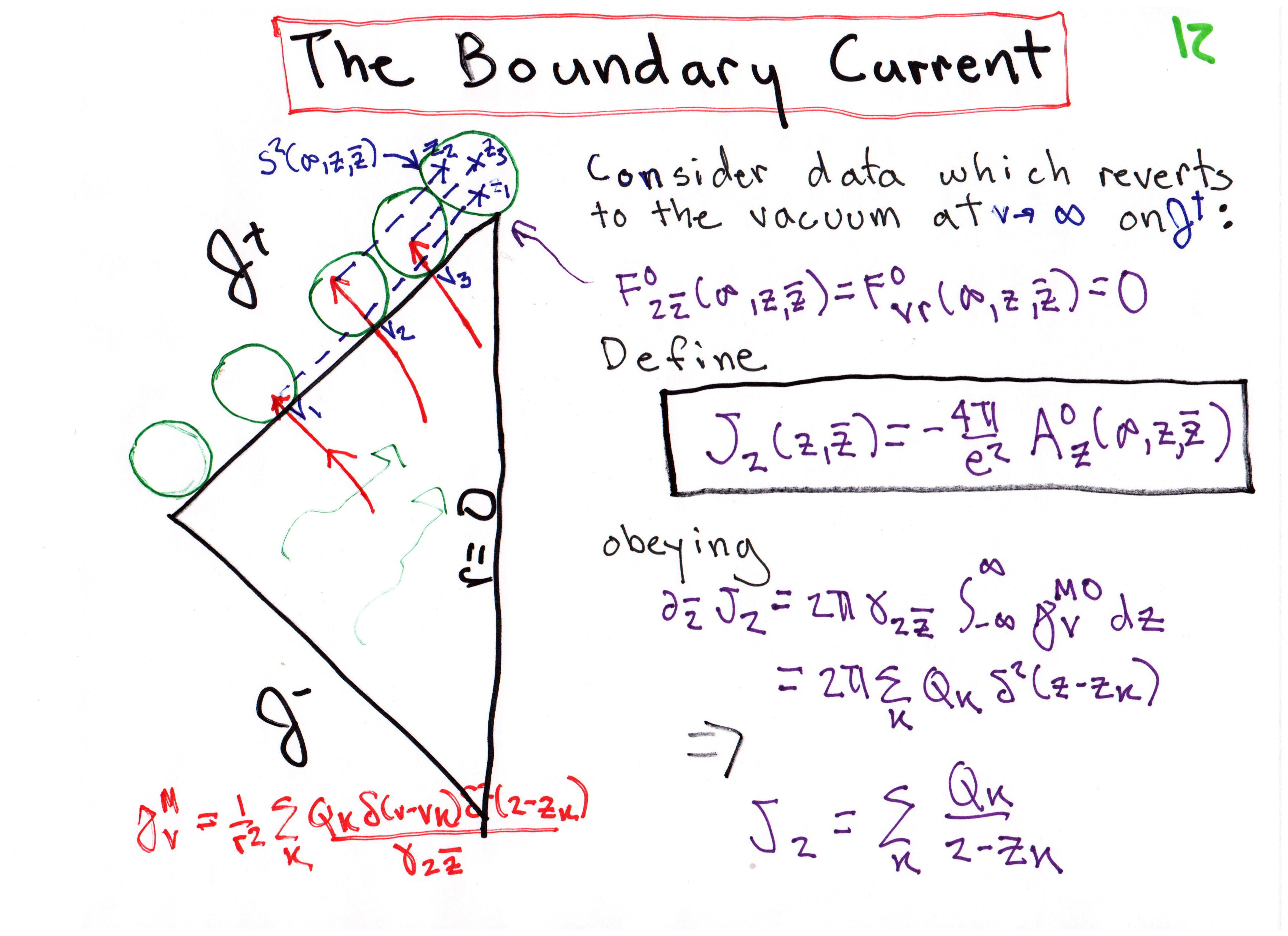 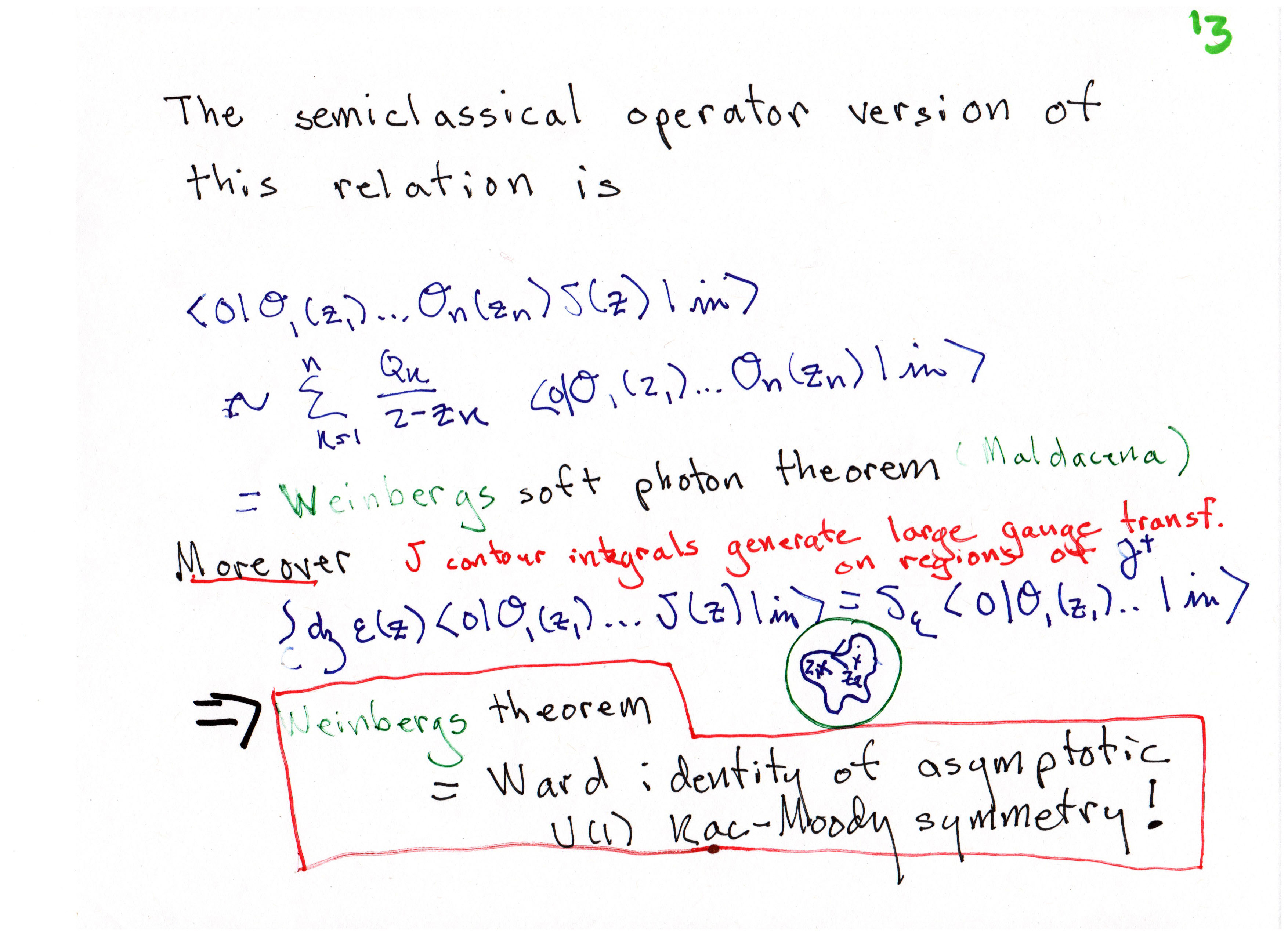 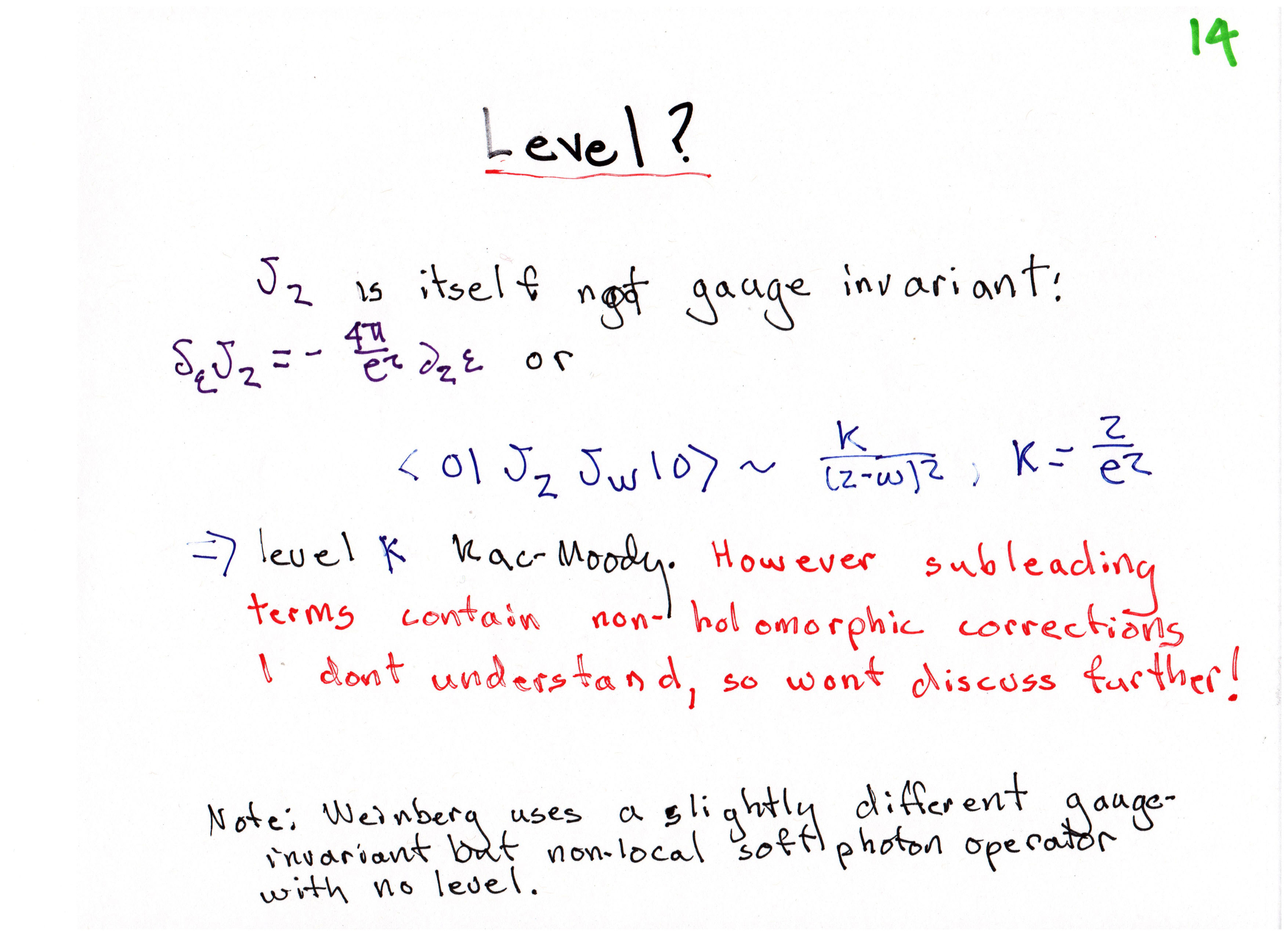 Our choice of temporal gauge breaks the conformal SL(2,C) symmetry
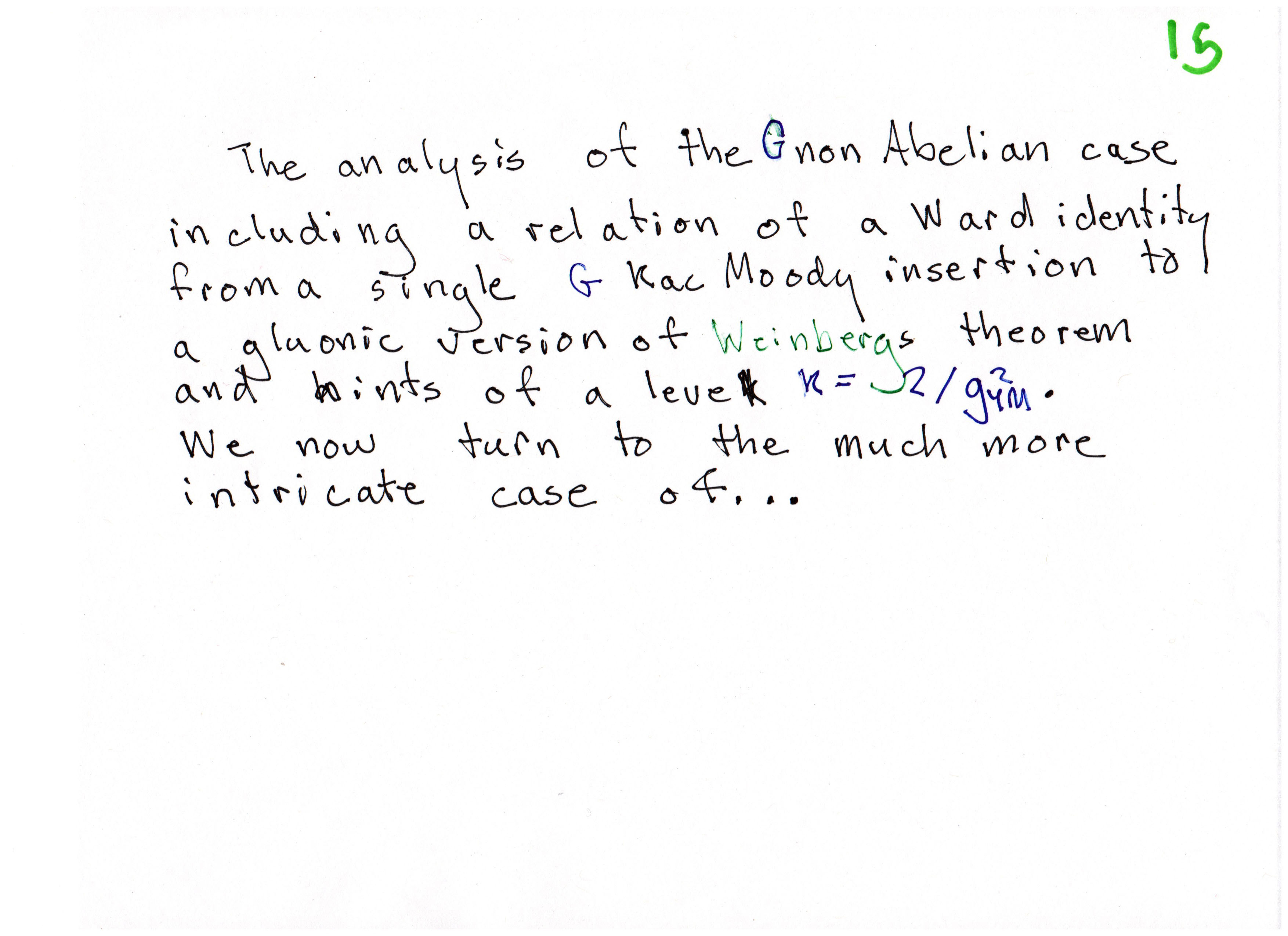 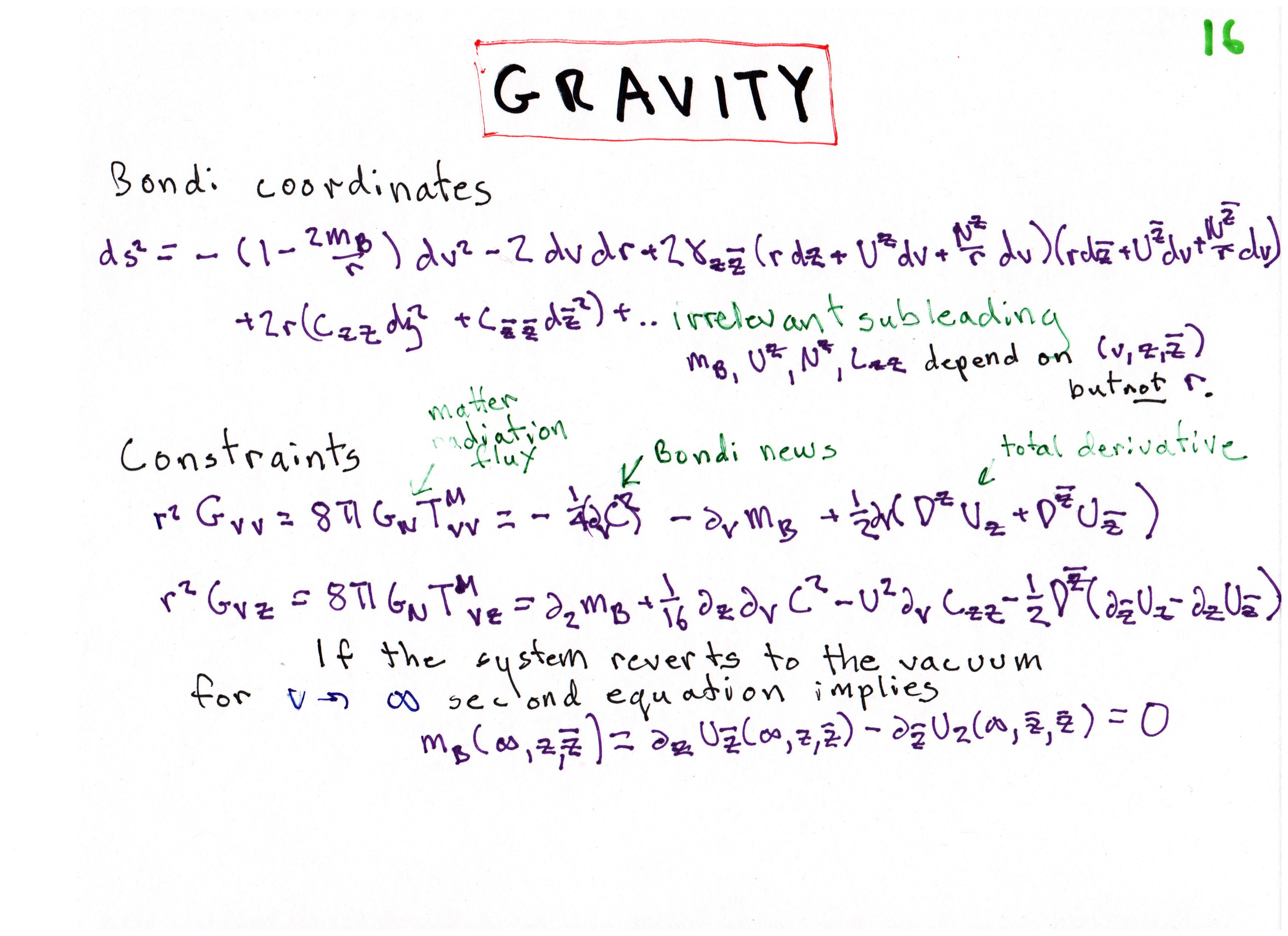 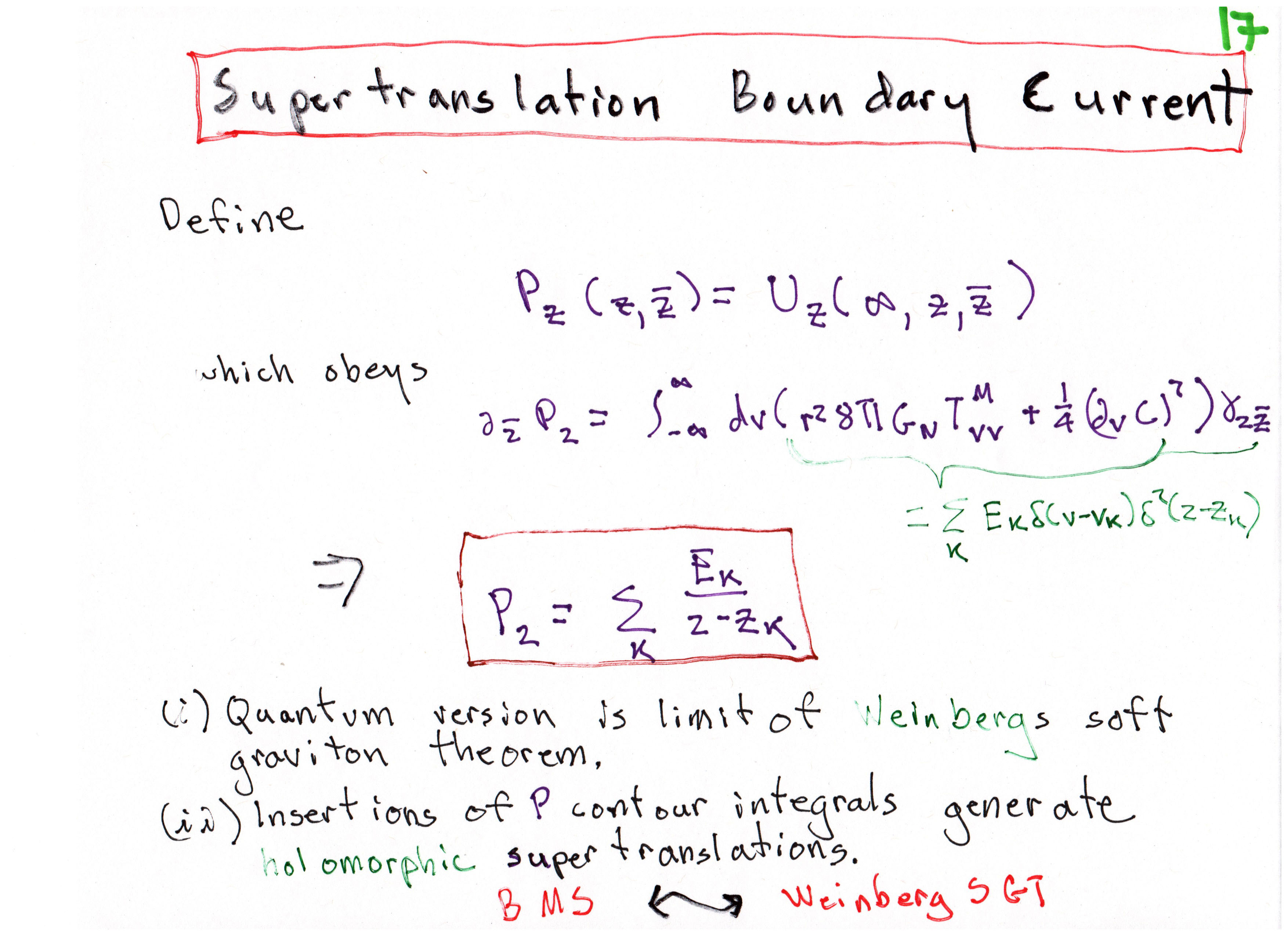 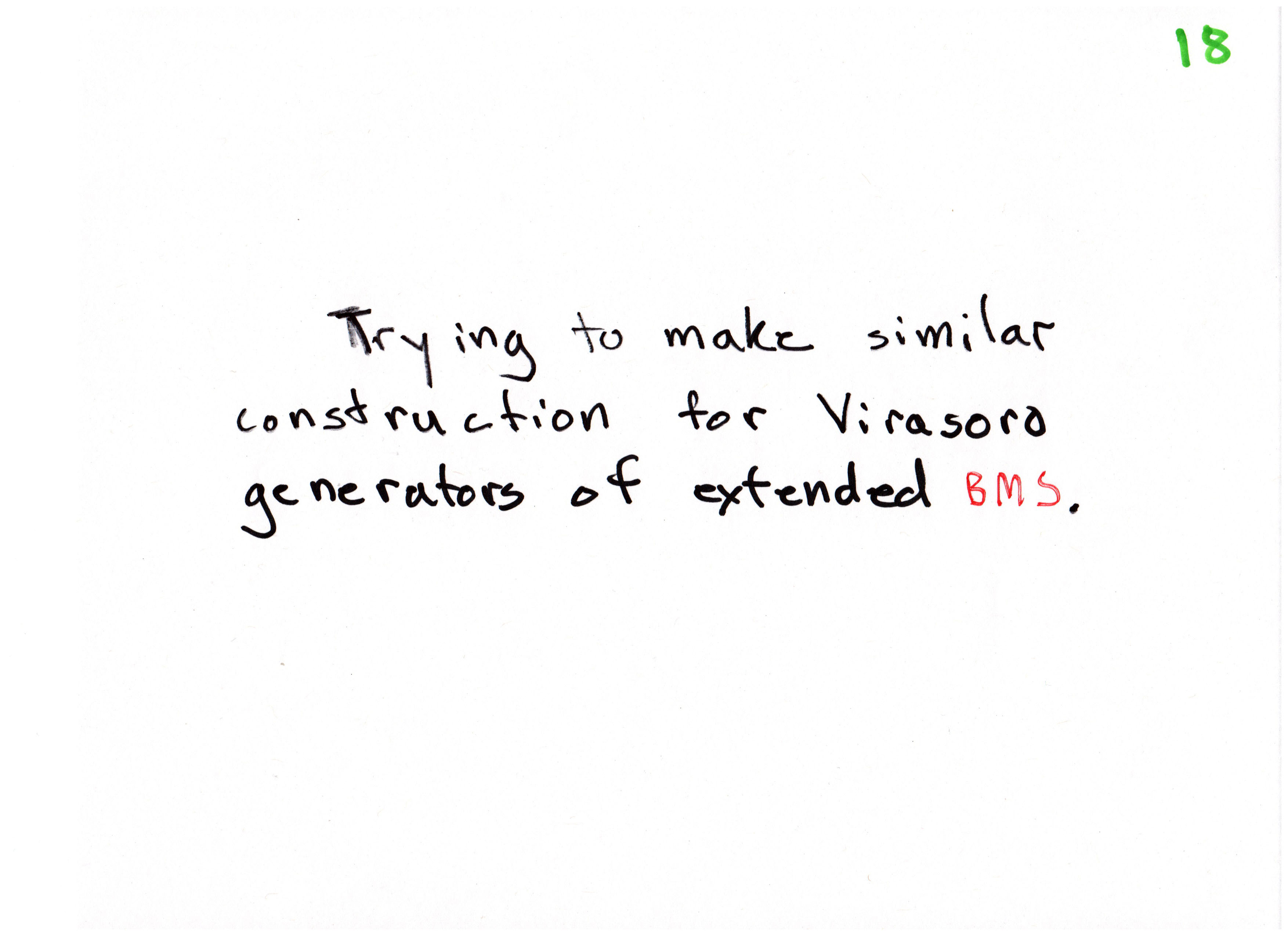 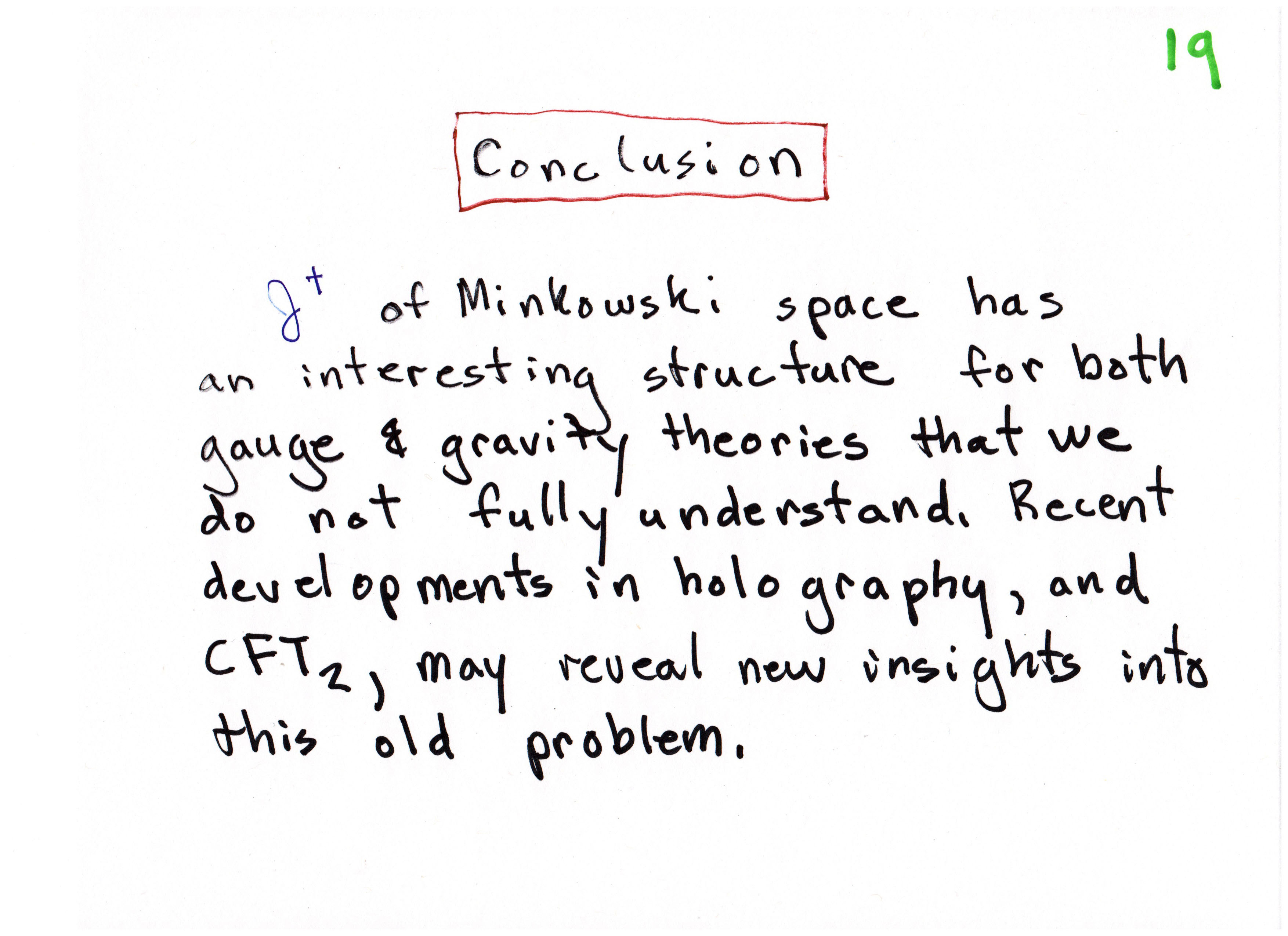